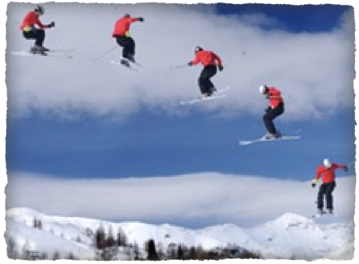 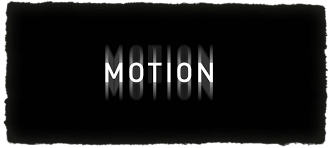 Notes on Motion
KJHS Science
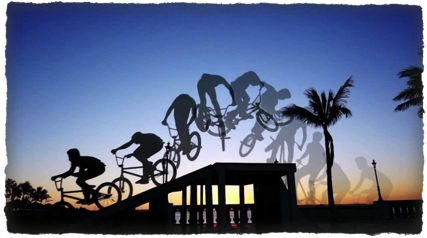 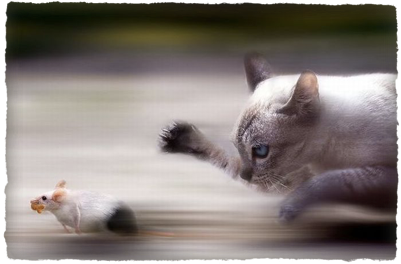 1)Motion:
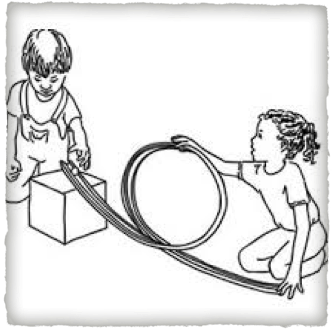 an objects change in distance from another point
3 types of Motion: put a star next to these numbers on your vocab sheet 
Speed (#3)*
Velocity (#6)*
Acceleration (#7)*
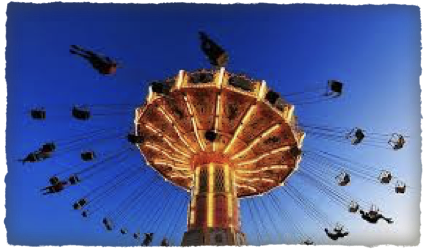 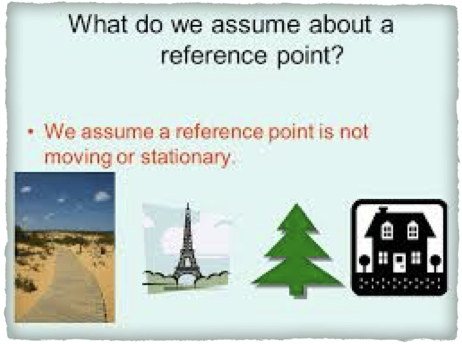 2)Reference Point
A stationary object used to compare a moving object to
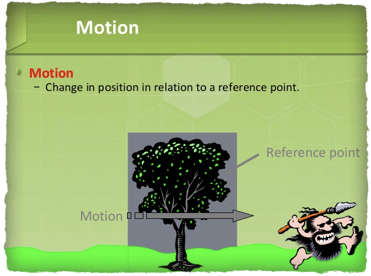 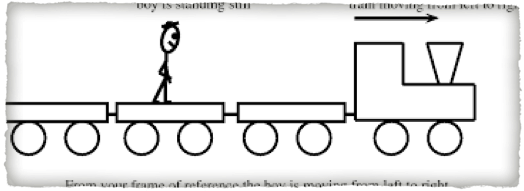 3) Speed
Formula=
3) Speed
the distance an object travels divided by the time takes to travel
distancetime
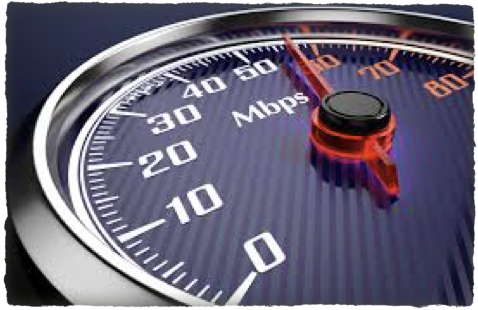 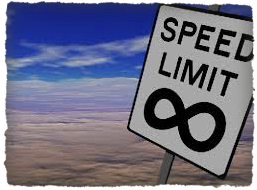 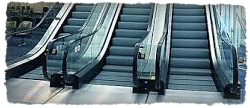 4)Constant Speed
moving at the same exact  speed in a straight line
Also known as zero acceleration
speed graph
example: 
escalator
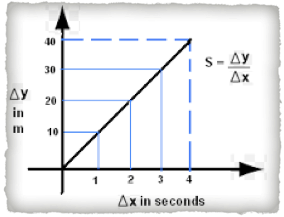 Instantaneous Speed
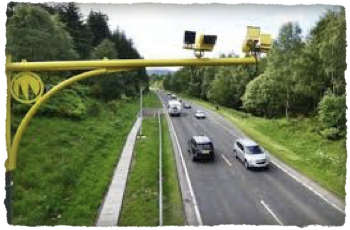 the speed that an object is moving in a specific instant
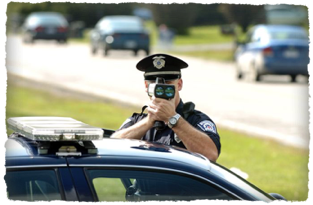 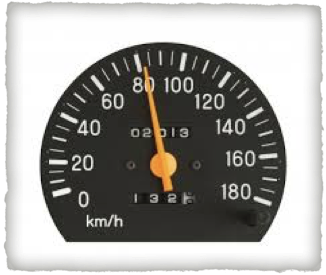 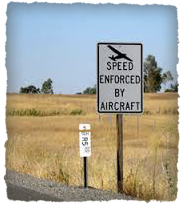 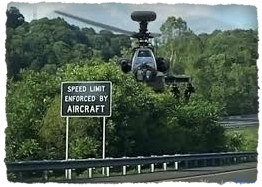 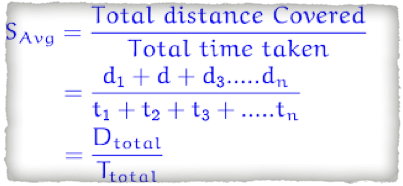 5) Average Speed
formula: Total distance                                 total time
Add up all the distances, and then add up all the time(s), and then divide BOTH.
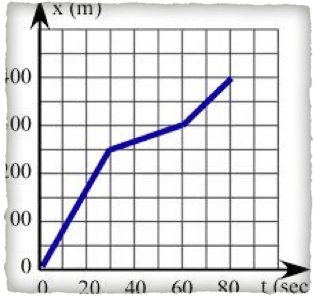 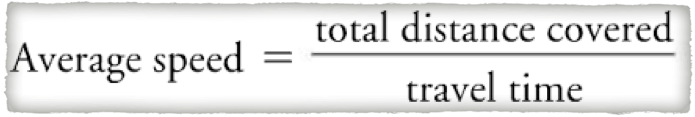 6) Velocity
Speed with a given direction
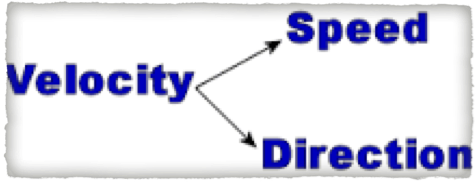 Example: 
20m/s East
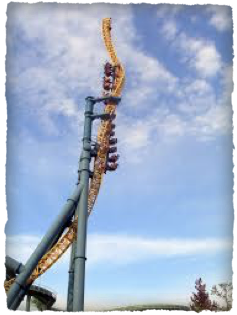 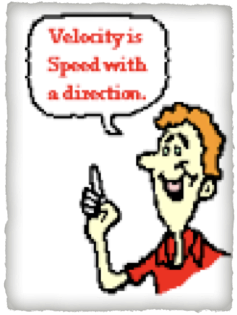 7) Acceleration
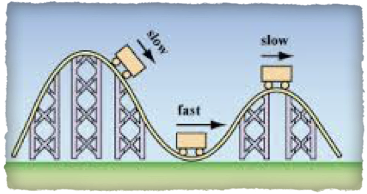 a change in velocity 
it can change 3 ways:
increase speed
decrease speed
change direction at the same speed
units:
(m/s2)
 or
(m/s/s)
8) Momentum
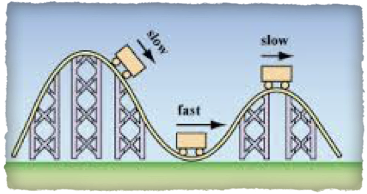 MASS  X  VELOCITY
“bashing” power
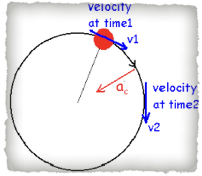 units:
(kg)X(m/s) 
or
(g)X(m/s)
Momentum is “conserved”, which means it is not lost (it transfers). 
Ex: Newton’s Cradle
Momentum transfers from one object into the other object that it crashes into.
momentum bouncy balls
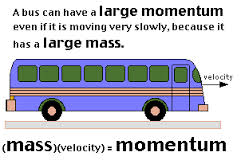 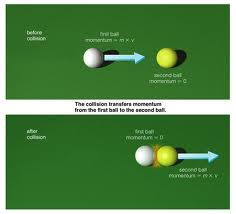 Momentum can be transferred, lost, or gained.
A snowboarder gets stuck on a flat part of the mountain.
An ice skater is spinning and tightens her spin and begins to spin faster
Hitting a cue ball into another pool ball.
A skateboarder going down hill
Lost

Gained


Transferred
Gained
All moving objects have momentum. (all moving things have velocity)
     (0 velocity = 0 momentum)
When an object speeds up, it gains momentum – because velocity is increasing
Calculate Momentum (MxV)
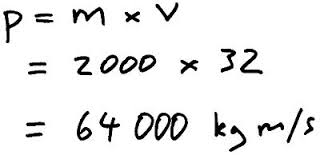 1000 lb-mph

600 lb-mph

The 200 lb player would knock over the 300 lb player
A 200 lb football player running 5 mph vs 
A  300 lb football player running 2 mph
What would happen if they were running towards eachother? (who would knock down who)
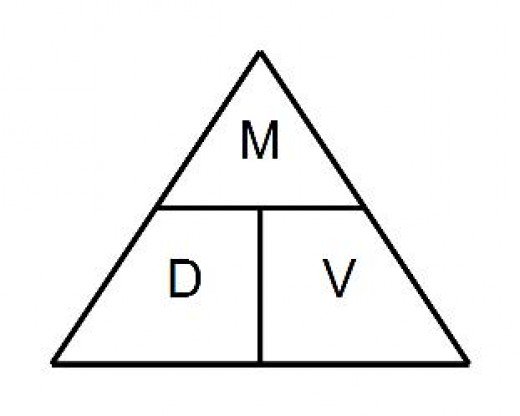 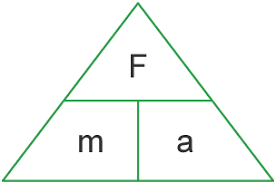 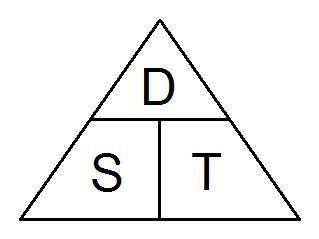 Energy…
is NEVER created or destroyed!

can only be STORED or TRANFERRED.
10. WORK: is done when an object is caused to move a certain distance. 
11. ENERGY: the ability to do work or cause change.
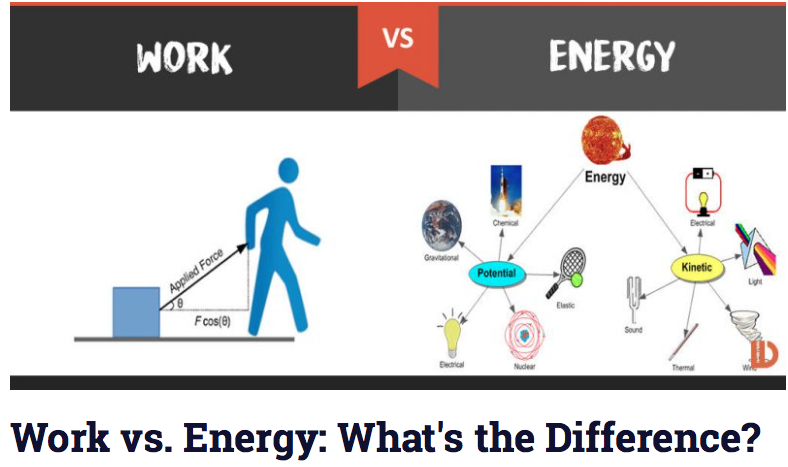 12. Kinetic Energy (KE)
energy that is in motion
depends on two factors:
mass and speed. 
Kinetic energy increases as mass increases, and also when speed increases. 
KE = ½ X mass X speed²
12) ADD TO KE #12 example:                               Unit= Joule (J)
Kinetic energy is measured in JOULES. 
1 joule = 1 kg X (m/s)²
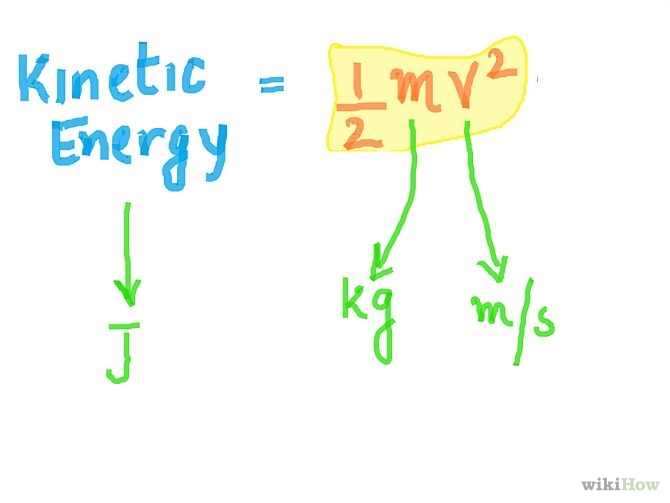 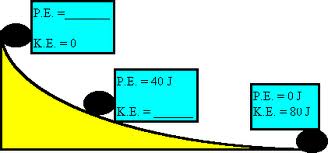 A water bottle is knocked off a desk.When does the bottle have the MOST kinetic energy?
A. At the top of the fall.
B. In the middle of the fall. 
C. At the bottom of the fall.
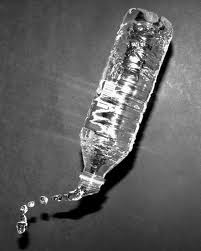 C. At the bottom of the fall.

It has the most kinetic energy when its movement and speed are greatest, which is at the bottom of the fall right before it hits the ground.

When an object has the LEAST potential energy is when it has the MOST kinetic energy.
BrainPop
The faster the object moves, the more kinetic energy is produced.
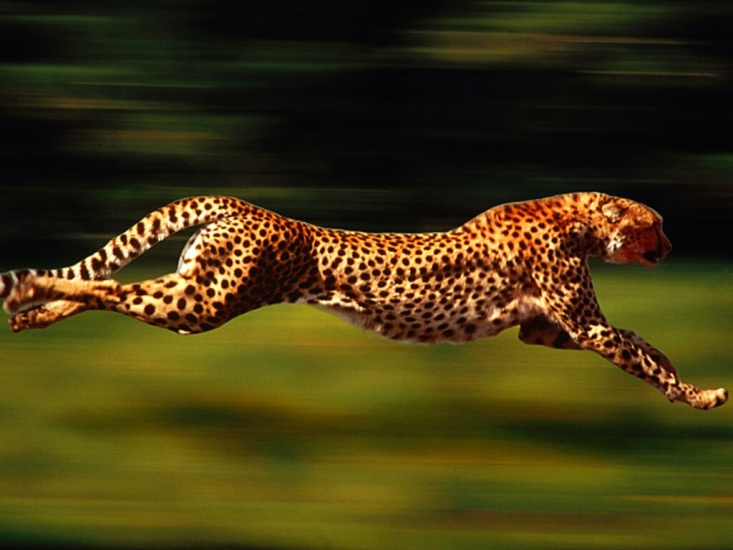 The greater the mass and speed of an object, the more kinetic energy there will be.
Examples of Kinetic Energy:
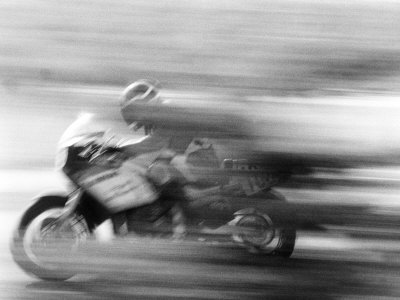 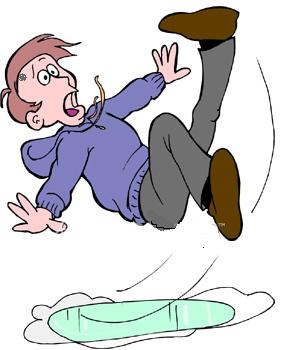 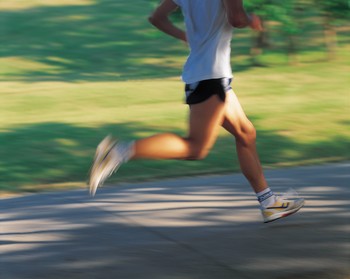 13. Potential Energy (PE)
stored energy that results from the position or shape of an object
GRAVITATIONIAL POTENTIAL ENERGY: depends on 2 factors of an object:
 objects weight and its height. 
PE= Weight  X Height
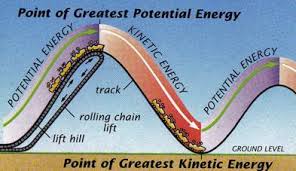 Energy and a roller coaster
PE = (This information goes with #14)
PE= Weight  X Height
PE= (mass) X ( gravitational pull) X (height)
The higher an object, the more PE (potential energy).
The more mass an object has, the more PE it has.
If I want to drop an apple from the top of one of these three things, where will be the most potential energy?
Changing an objects’ height can change its potential energy.
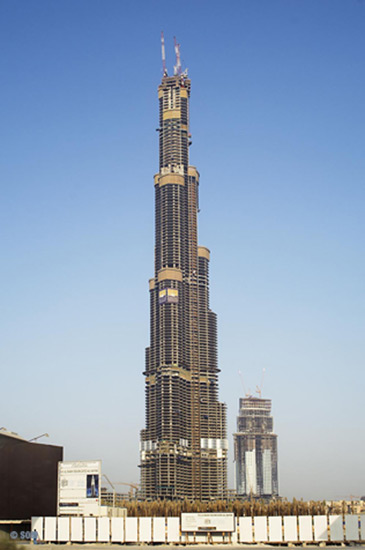 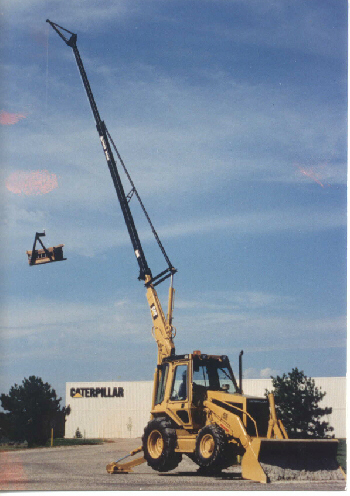 A
C
B
ANSWER
A
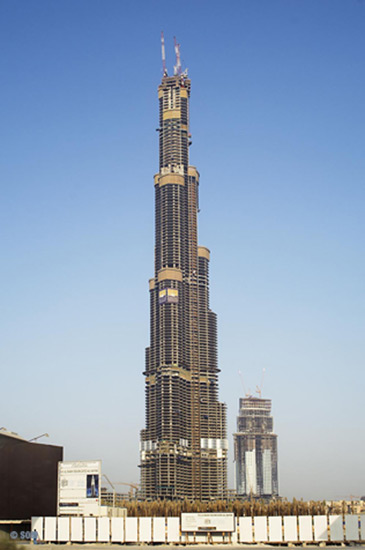 The higher the object, the more potential energy!
Examples of Potential Energy:
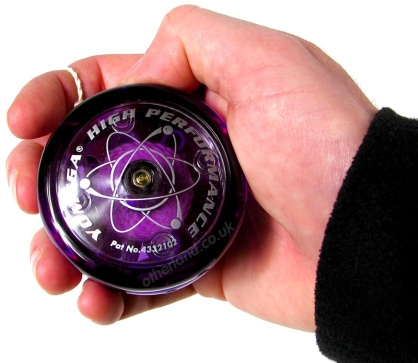 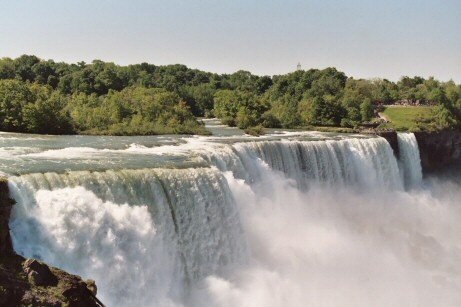 Water at the top of a waterfall..
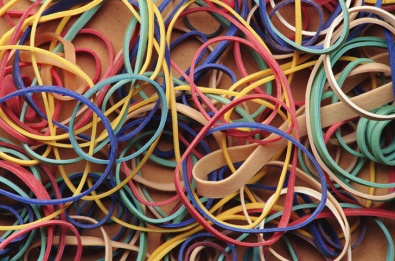 Yo–Yo held in your hand..
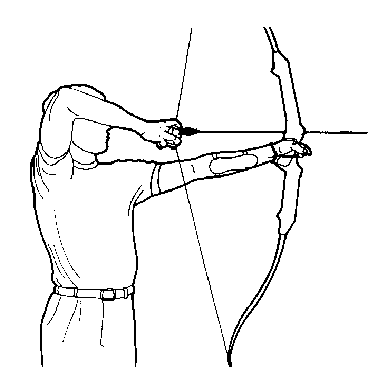 A stretched rubber band..
A drawn Bow and Arrow…
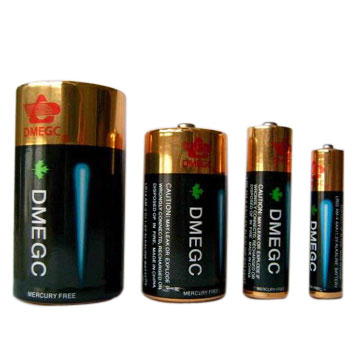 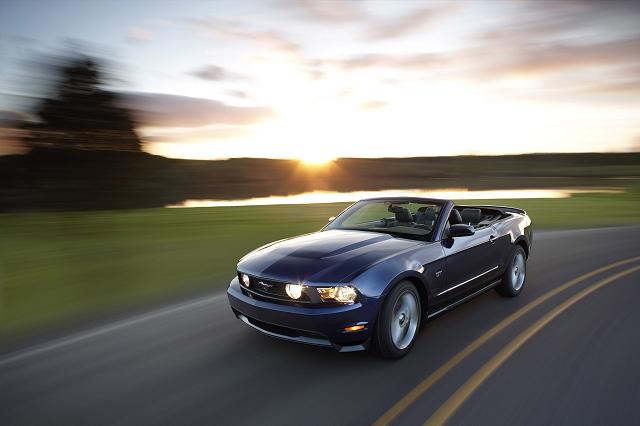 This car uses a lot of energy
Batteries store energy!
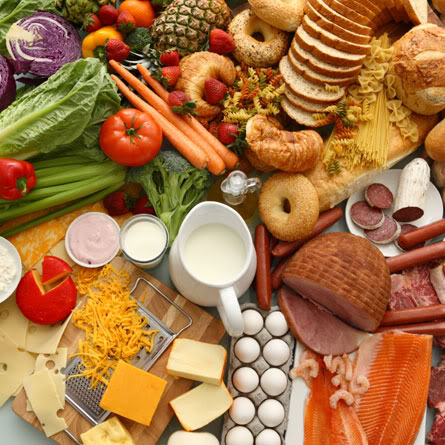 We get our energy from FOOD!
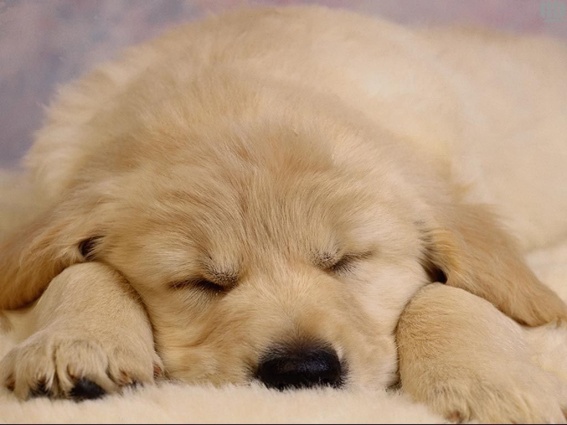 Even this sleeping puppy is using stored energy.
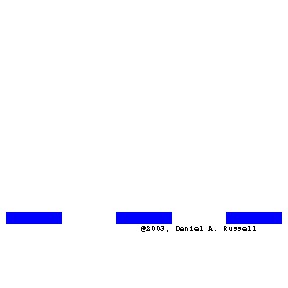 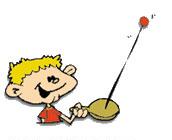 What is potential energy?
Potential energy due compression or expansion of an elastic object.
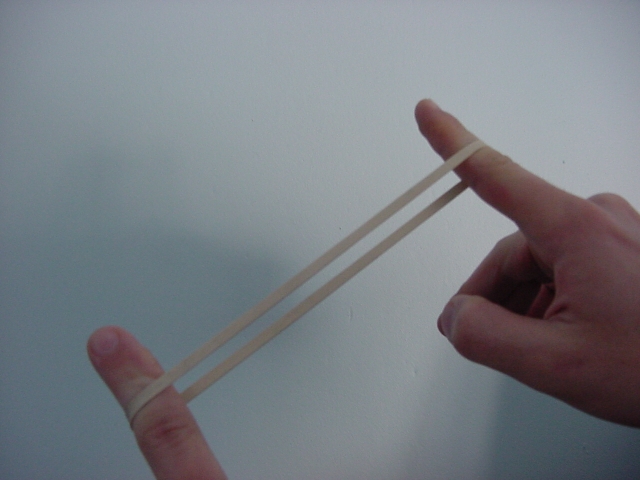 Notice the ball compressing
and expanding
What is Gravitational Potential Energy?
Potential energy due to an object’s position
P.E. = mass x
        height x gravity
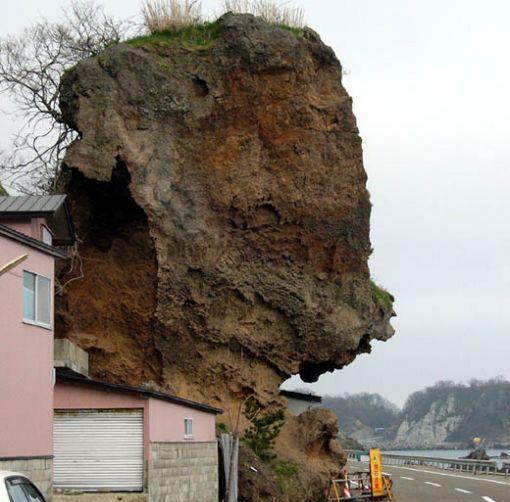 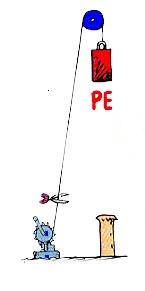 Don’t look down, Rover!
Good boy!
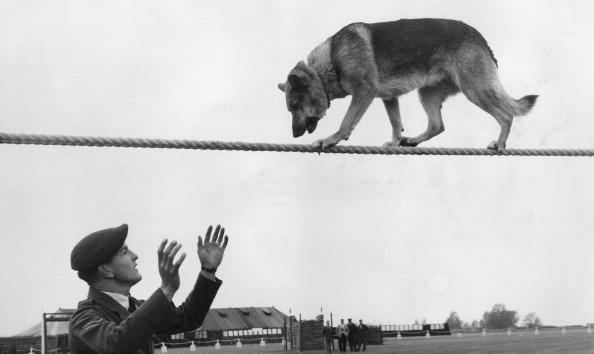 Kinetic
Energy
Potential
Energy
Elastic
Potential
Energy
Gravitation
Potential
Energy
Chemical
Potential
Energy
14. How is all energy divided?
All Energy
Roller Coasters
When does the train on this roller coaster have the MOST potential energy?

AT THE VERY TOP!

The HIGHER the train is lifted by the motor, the MORE potential energy is produced.

At the top of the hill the train has a huge amount of potential energy, but it has very little kinetic energy.
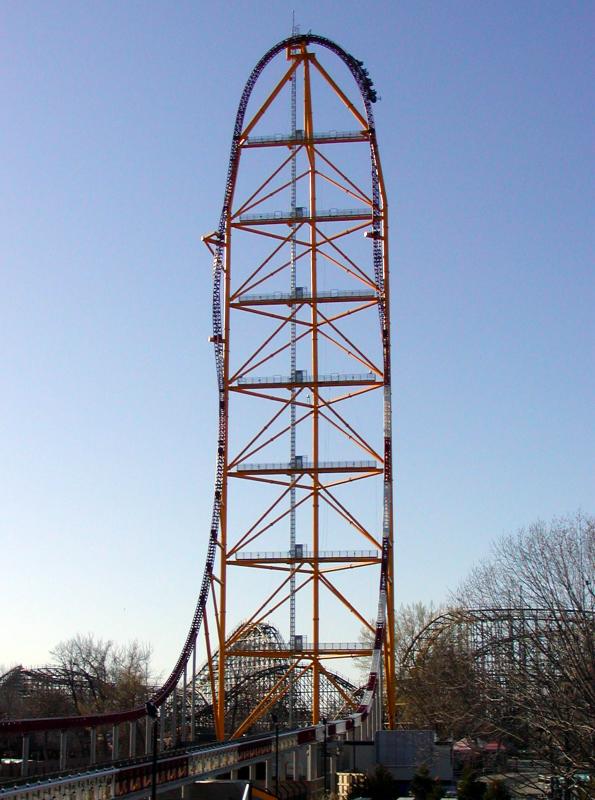 As the train accelerates down the hill the potential energy is converted into kinetic energy.
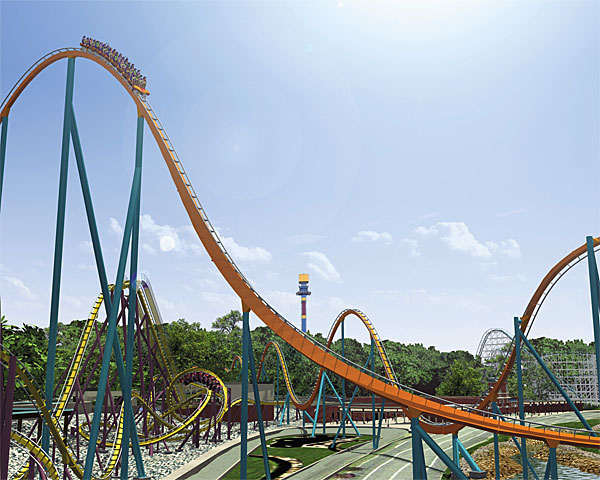 There is very little
potential energy at the bottom of the hill, but there is a great amount of kinetic energy.
When does the train on this roller coaster have the MOST kinetic energy? 
(When is it moving the fastest?)
(When does it have the LEAST potential energy???) 

At the bottom of the tallest hill!
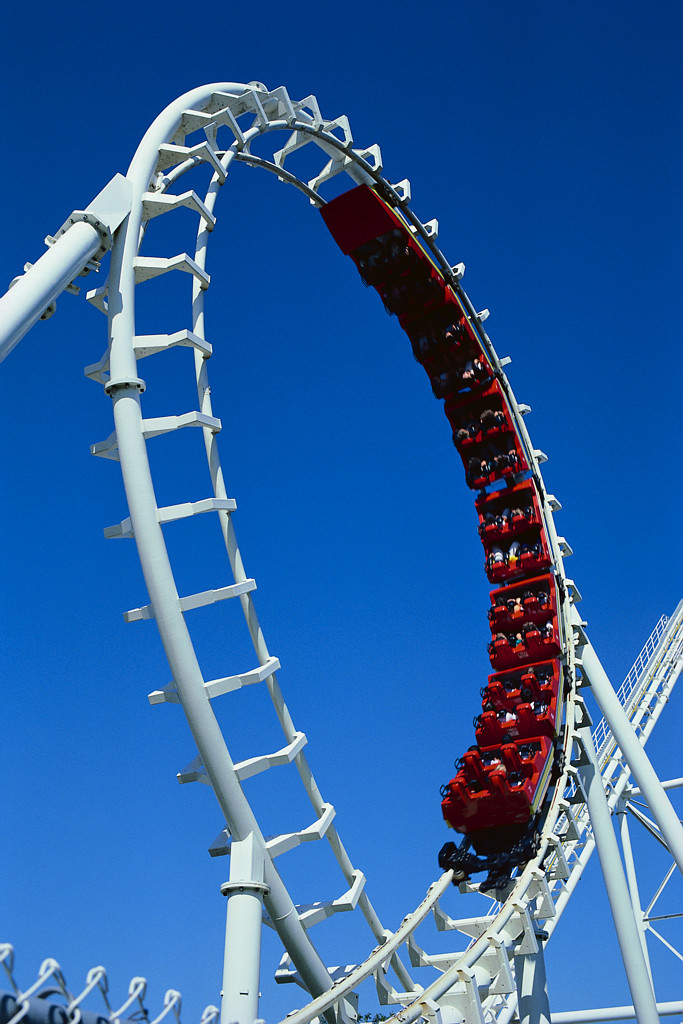 15) Balloon Car Forces
Air Resistance: The fluid friction experienced by objects falling through the air.
Drag: similar to air resistance – a force that is in the opposite direction of relative motion
#15 Continued
Rolling Friction: is the force resisting the motion when a body (such as a ball, tire, or wheel) rolls on a surface.
Newton’s 3rd Law: For every action or force, there is an equal and opposite reaction or force (known as the “action-reaction” law)
Momentum videos
http://www.youtube.com/watch?v=Jnj8mc04r9E&list=PL3E788EDA794CCE7B&index=6&feature=plpp_video
http://www.youtube.com/watch?v=BiLq5Gnpo8Q&list=PL3E788EDA794CCE7B&index=17&feature=plpp_video
http://www.youtube.com/watch?v=OuA-znVMY3I&list=PL3E788EDA794CCE7B&index=20&feature=plpp_video